Cryptocurrency Risks
- Protecting the WalletProf Bill Buchanan OBEhttp://asecuritysite.com/crypto10http://asecuritysite.com/encryption
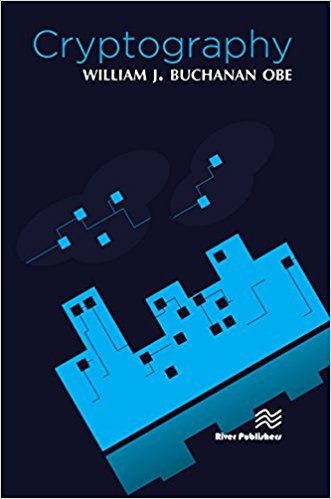 Payments
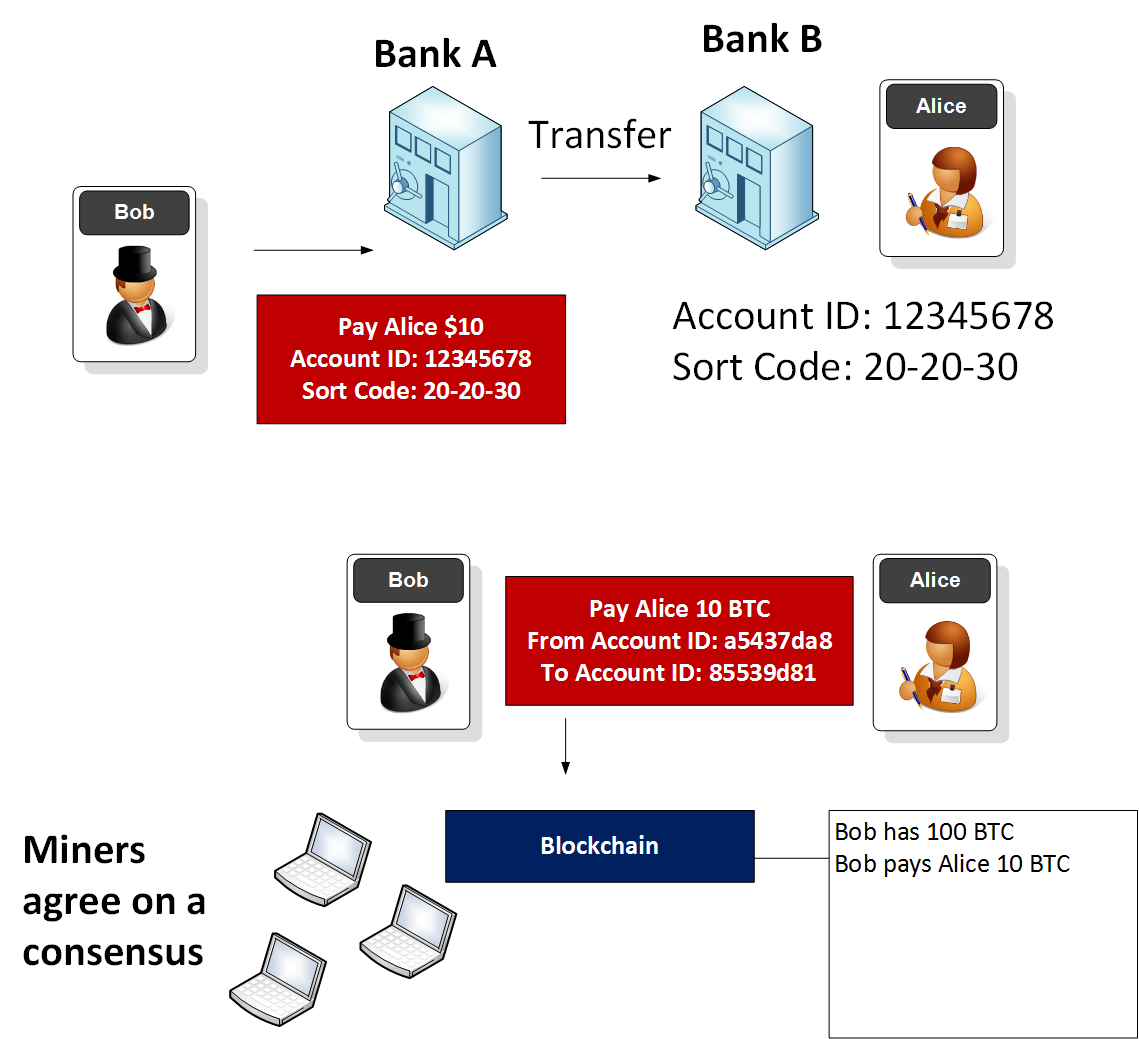 Mining process
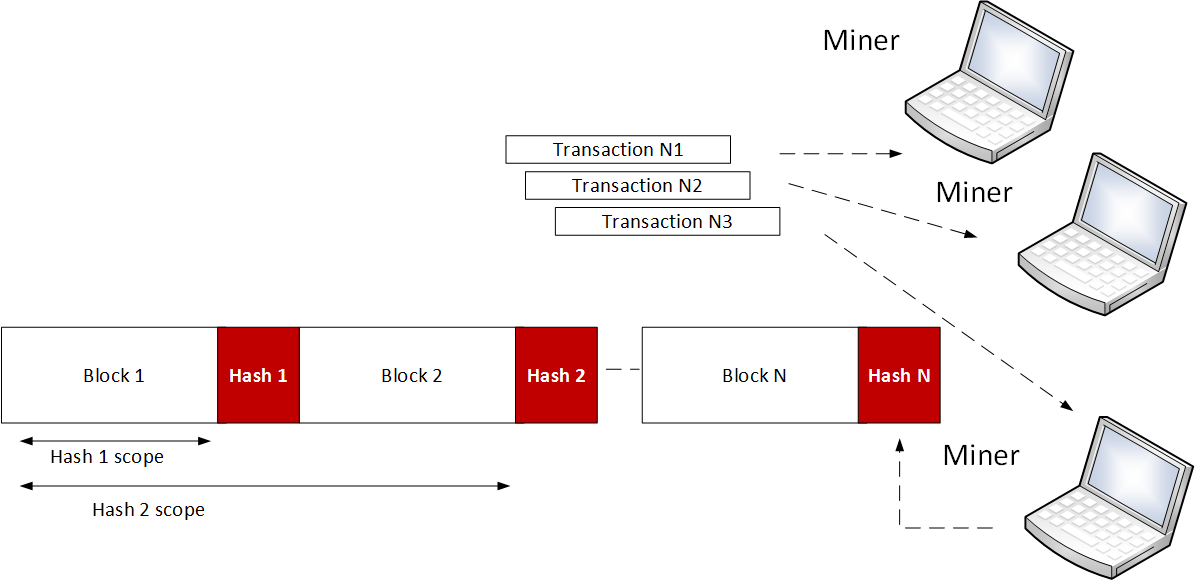 The Most Profitable Crime?
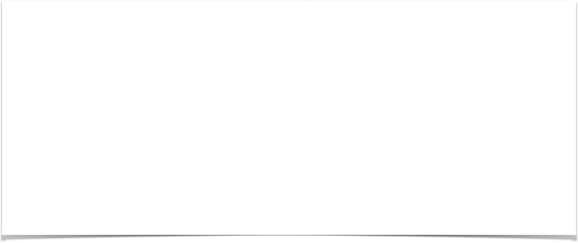 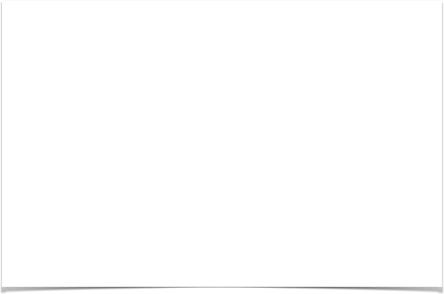 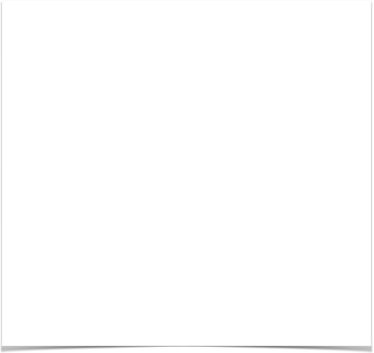 wallet - Copy.dat

wallet.dat

wallet.dat.1

wallet.dat.zip

wallet.tar

wallet.tar.gz

wallet.zip

wallet_backup.dat

wallet_backup.dat.1

wallet_backup.dat.zip

wallet_backup.zip
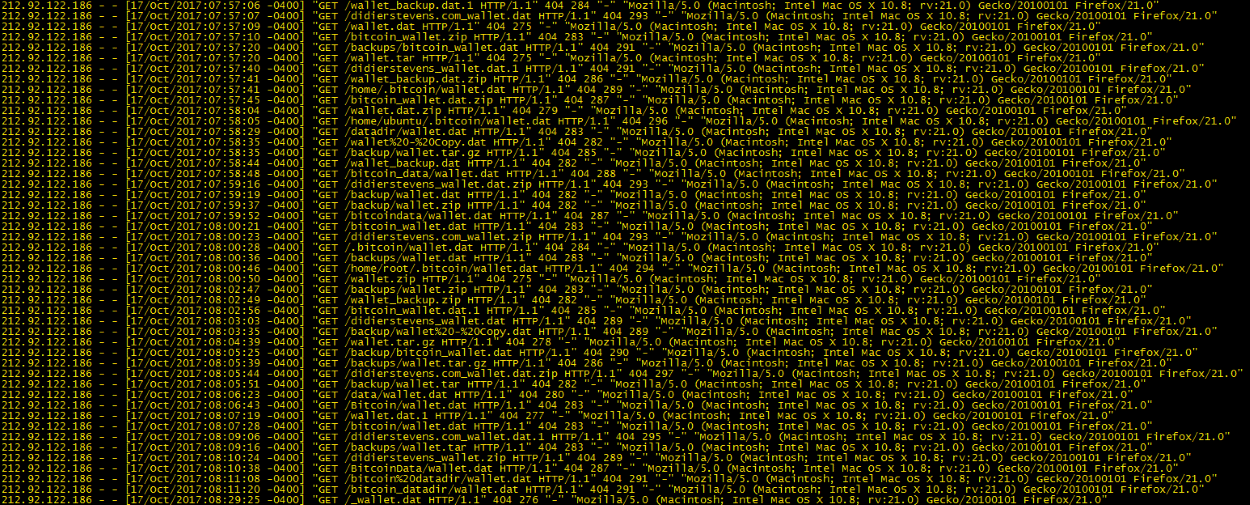 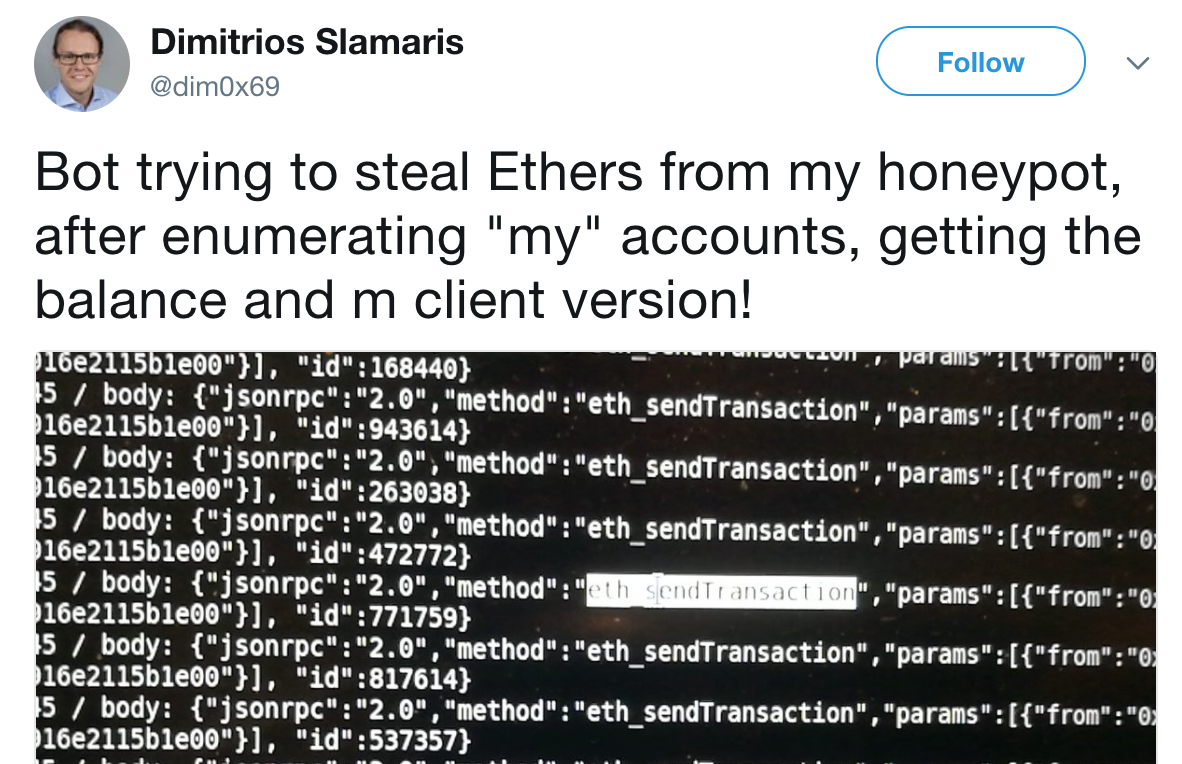 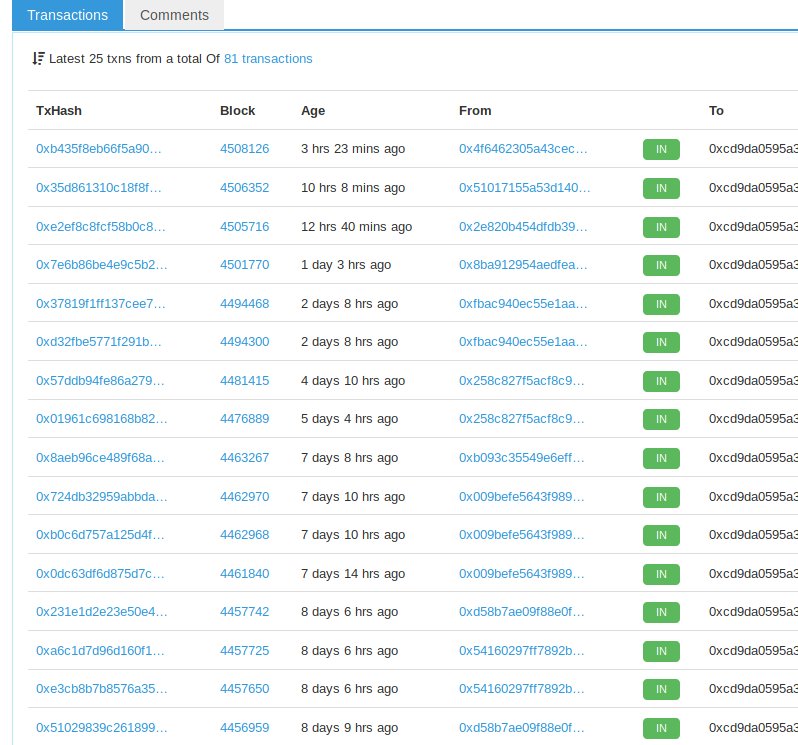 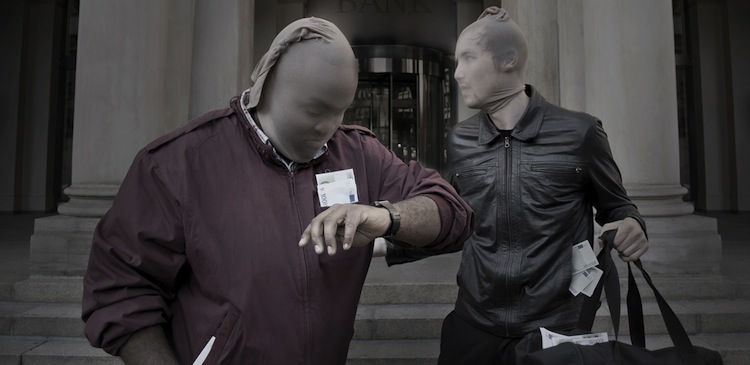 Bitcoin Wallet and Addresses
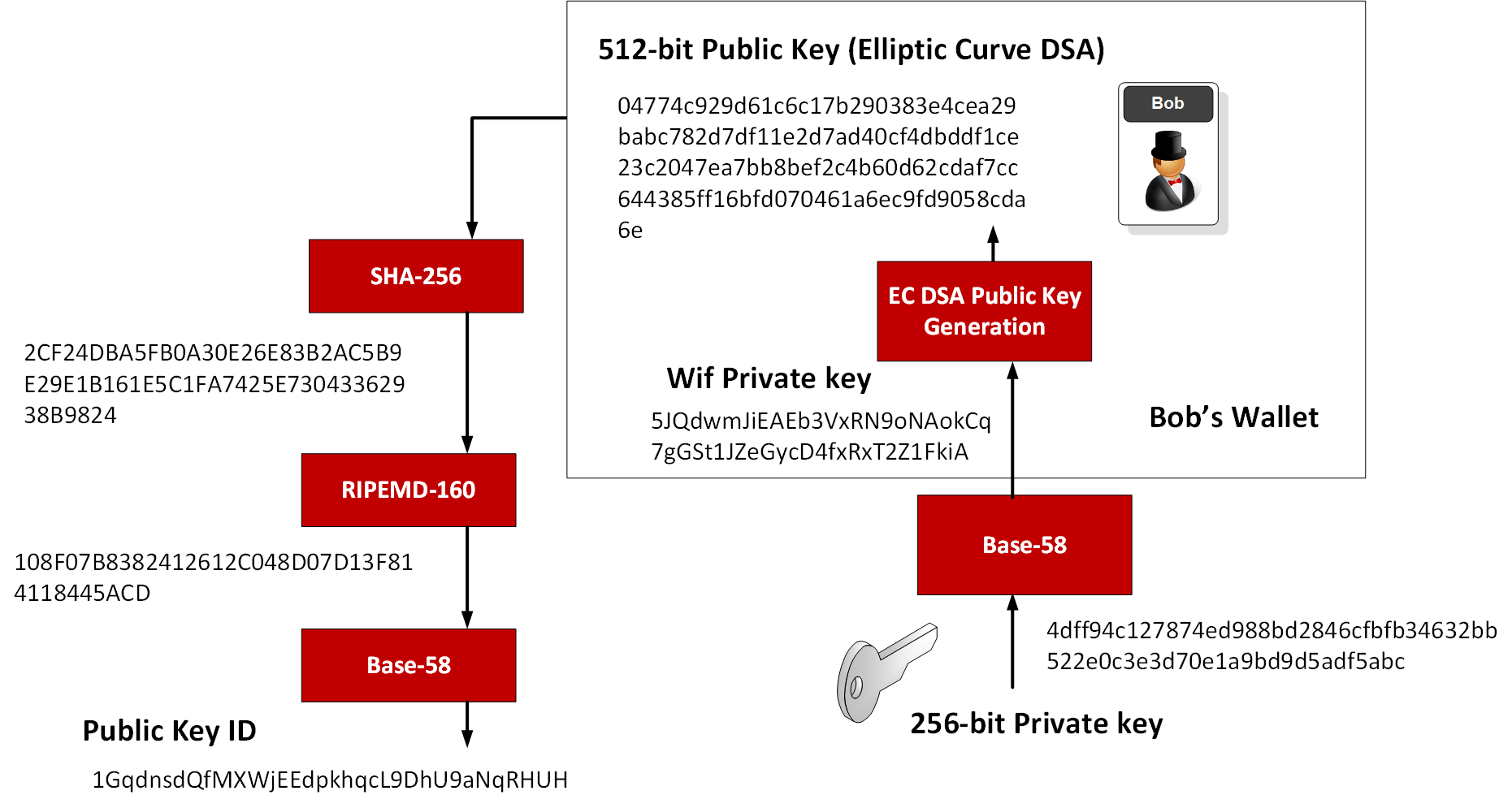 Bitcoin transaction
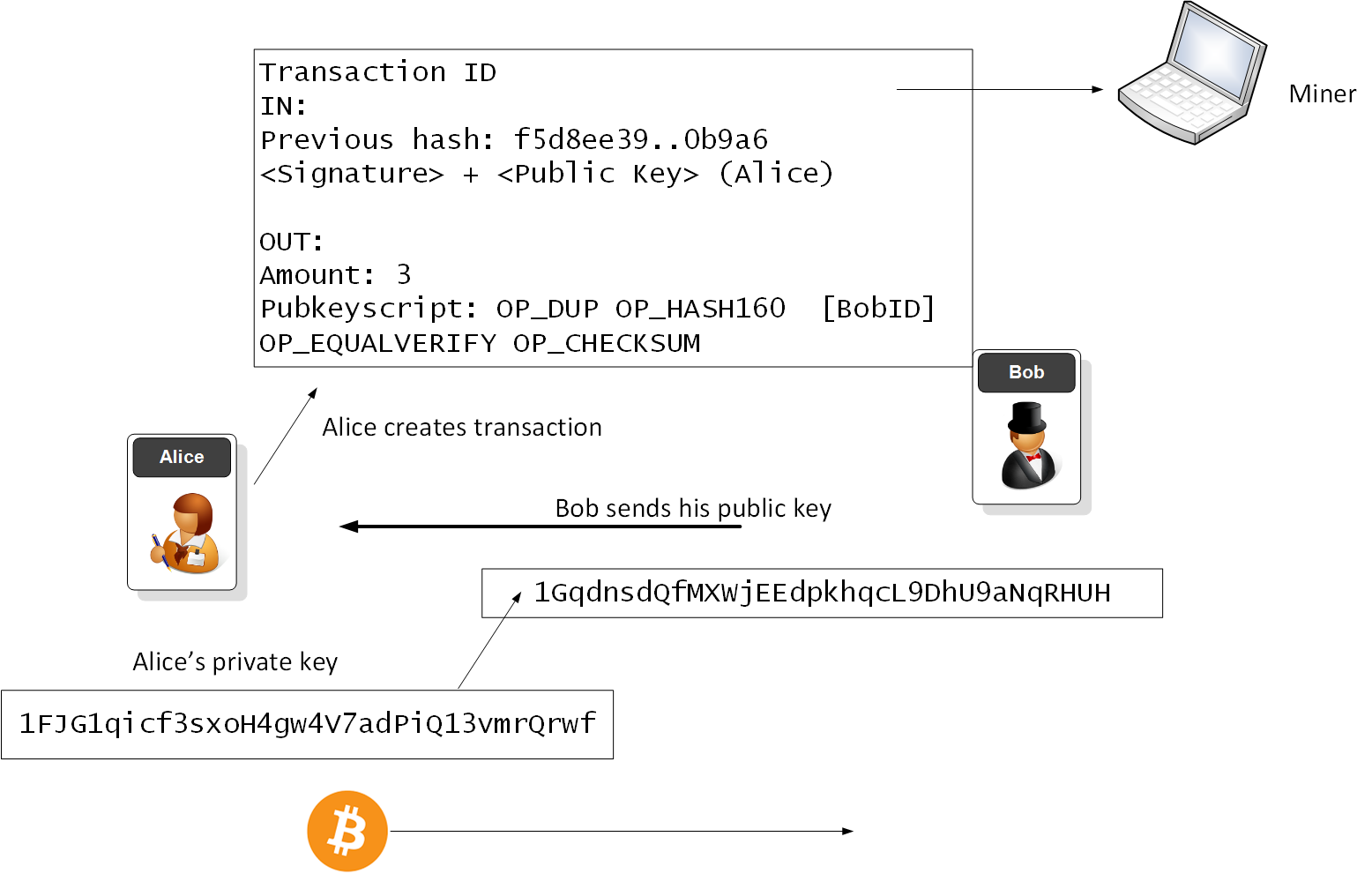 Social Engineering risk
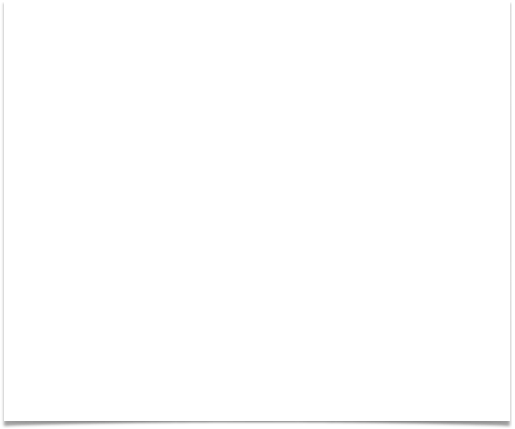 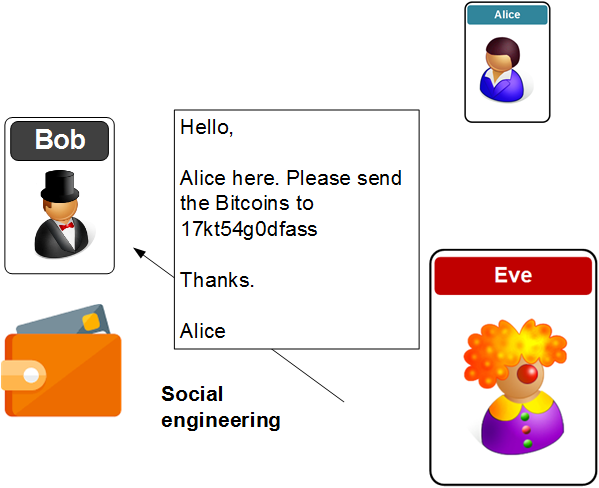 Wallet creation trick
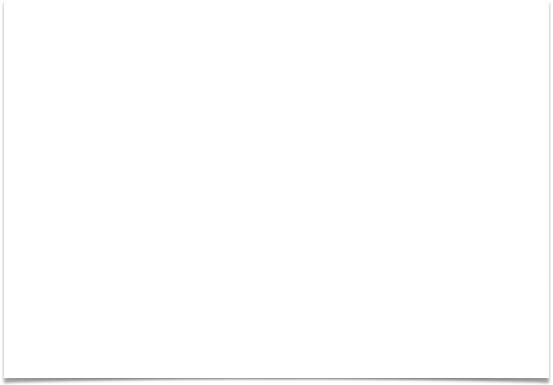 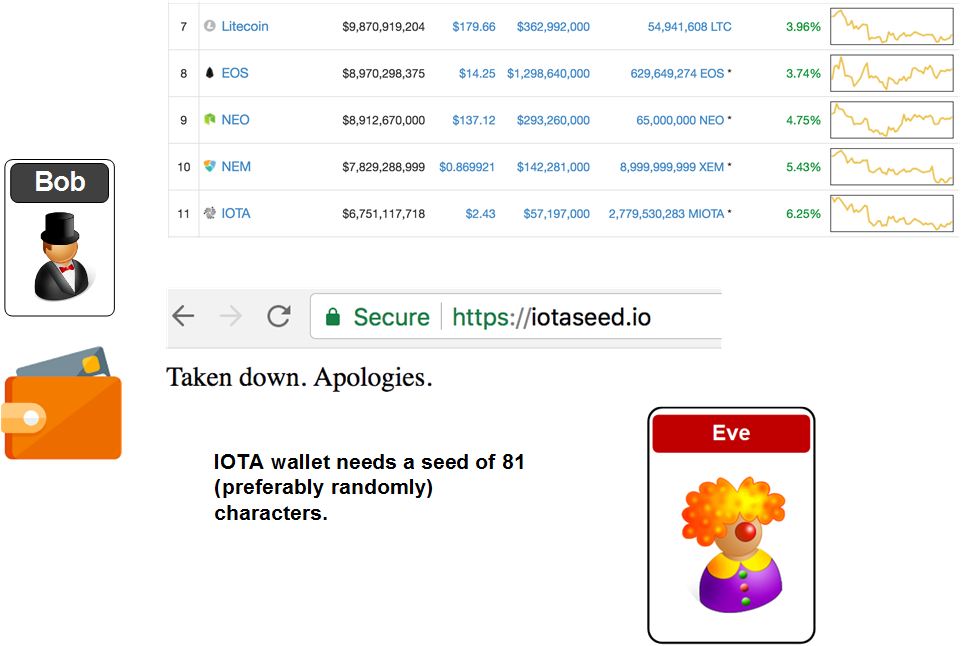 Bitcoin wallet creation
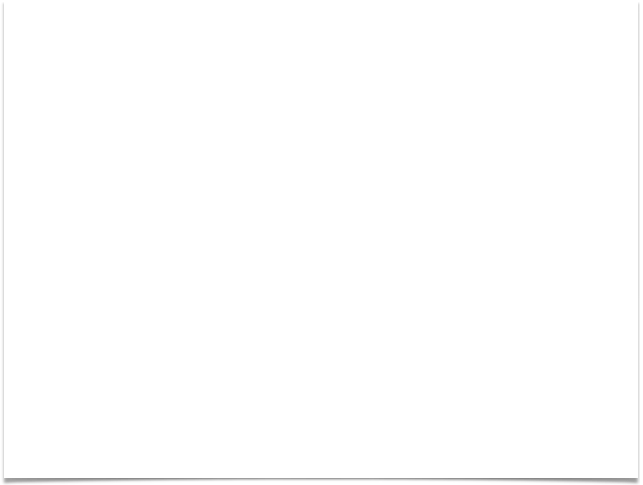 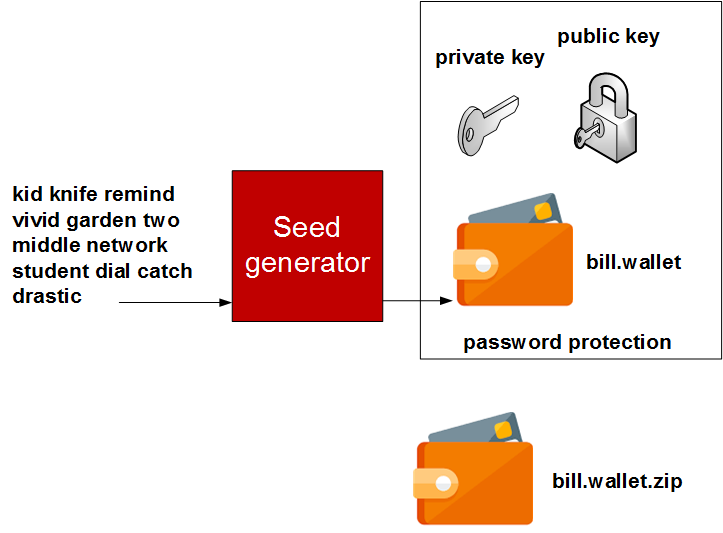 Bitcoin wallet creation
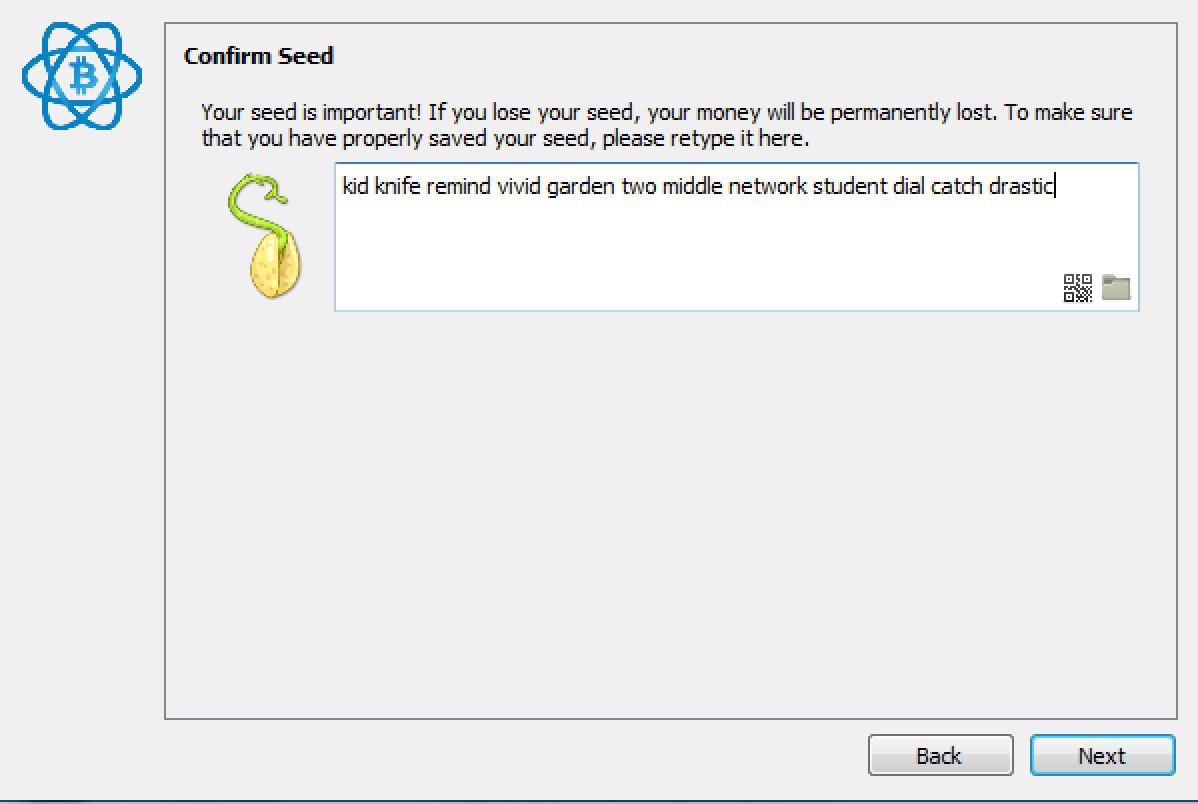 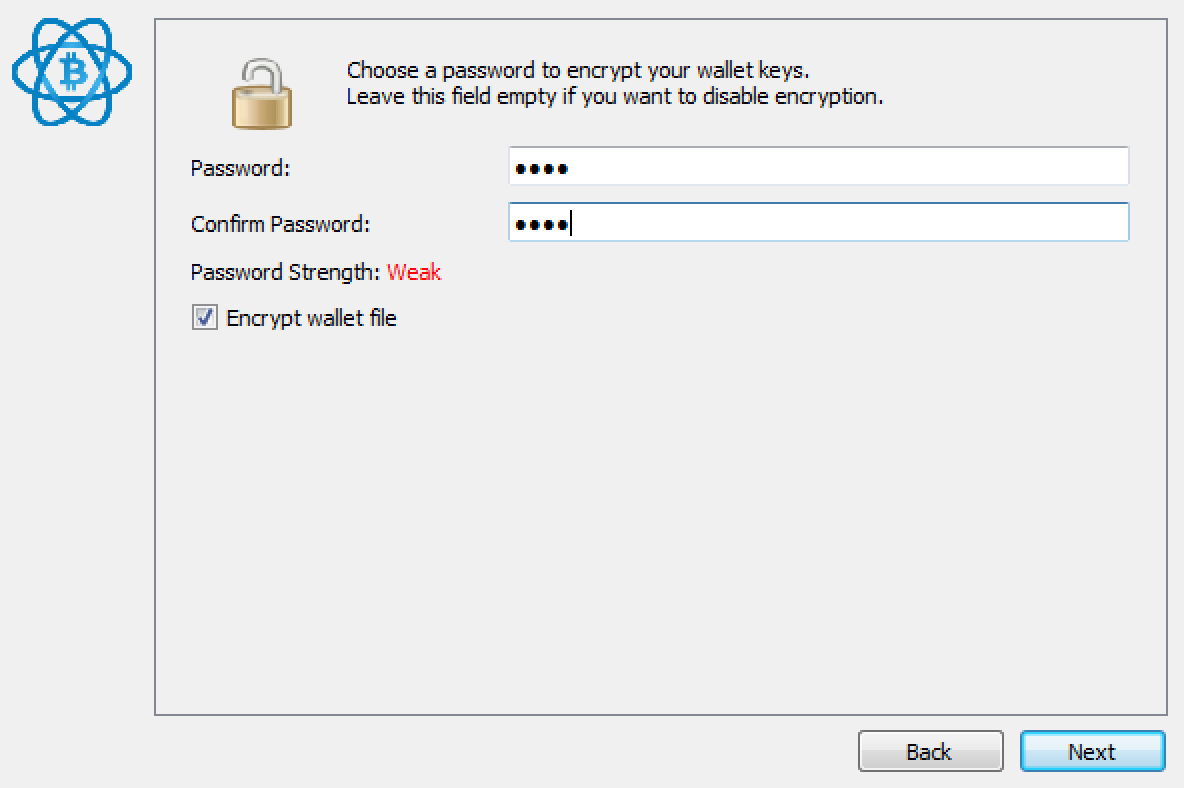 Bitcoin recovery
D:\btcrecover-master>python btcrecover.py --passwordlist test.txt --wallet wallet.data
Starting btcrecover 0.17.10 on Python 2.7.13 32-bit, 16-bit unicodes, 32-bit ints
Wallet difficulty: 1024 PBKDF2-SHA512 iterations + ECC
Using 6 worker threads
0 of 2 [----------------------------------------------] 0:00:00, ETA:  --:--:--
Password found: 'bill'
Bitcoin recovery
Tokens 
bill
test
edinburgh
Takes tokens and adds them eg billtest, billedinburgh, testedinburgh.
Mutual exclusion
bill
test test1 test2
edinburgh
Generates billtest, billtest1, billtest2, and not billtesttest1
Bitcoin recovery
Required Tokens  (+ to require string in all passwords)
+bill
test
edinburgh
Takes tokens and adds them eg billtest, billedinburgh, and not testedinburgh.
Anchor (start of the string “$” at the end)
^bill
test test1 test2
edinburgh
Generates billtest, billtest1, billtest2, and not edinburghbill
Bitcoin recovery
Positional anchors
^2^bill
test
edinburgh
Takes tokens and adds them eg testbill, edinburghbill
Numbers
bill%d
Takes tokens bill1, bill2, etc
Bitcoin recovery
Options

--password-list
--max-tokens 
--typos-capslock - tries the whole password with caps lock turned on
--typos-swap - swaps two adjacent characters
--typos-repeat - repeats (doubles) a character
--typos-delete - deletes a character
--typos-case - changes the case (upper/lower) of a single lette
Bitcoin password best practice
•	At least 12 Characters.
	•	Always include Numbers, Symbols, Capital Letters, and Lower-Case Letters.
	•	Don’t use Dictionary Word or Combination of Dictionary Words.
	•	Don’t Rely on Obvious Substitutions.
Cryptocurrency RisksProf Bill Buchanan OBEhttp://asecuritysite.com/crypto10http://asecuritysite.com/encryption
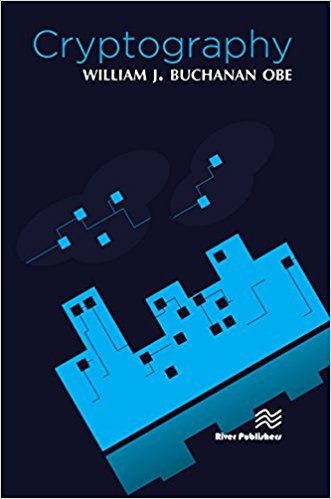